Psychometric Methods: Reliability and Validity
Ron D. Hays, Ph.D. 
UC END DISPARITIES: Cardiometabolic disparities research                     
January 30, 2024 (1:00-2:00 pm)
https://uclahs.zoom.us/j/2707654943
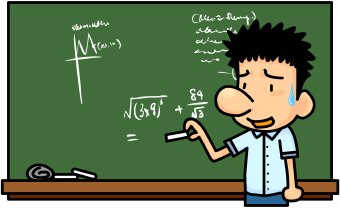 Acknowledgements
Peipert, J. D., Bentler, P. M., Klicko, K., & Hays, R. D.  (2018). Psychometric properties of the Kidney Disease Quality of Life 36-item short-form survey (KDQOLTM-36) in the United States.  American Journal of Kidney Disease, 71 (4), 461-468.
Peipert, J. D., Bentler, P., Klicko, K., & Hays, R. D.  (2018) Neglible impact of differential item functioning between black and white dialysis patients on the Kidney Disease Quality of Life 36-item short-form survey (KDQOLTM-36).  Quality of Life Research, 27(10), 2699-2707.
Peipert, J. D., Nair, D., Klicko, K., Schatell, D., & Hays, R. D.  (2019). Kidney Disease Quality of Life 36-item short form survey (KDQOL-36TM) normative values for the United States dialysis population and new single summary score.  J Am Soc Nephrol., 30(4), 654-663.
2
KDQOL-36™ Survey
- Items 1-12: SF-12 (PCS and MCS)- Items 13-16: Burden of kidney disease (k=4)- Items 17-28: Symptoms/problems (k=12)- Items 29-36: Effects of kidney disease (k=8)
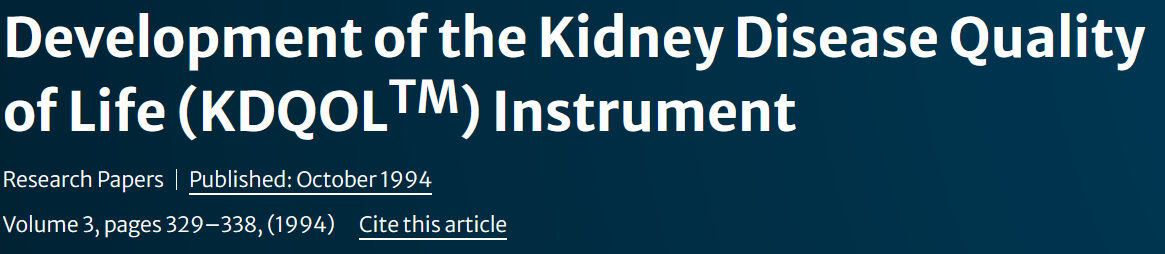 3
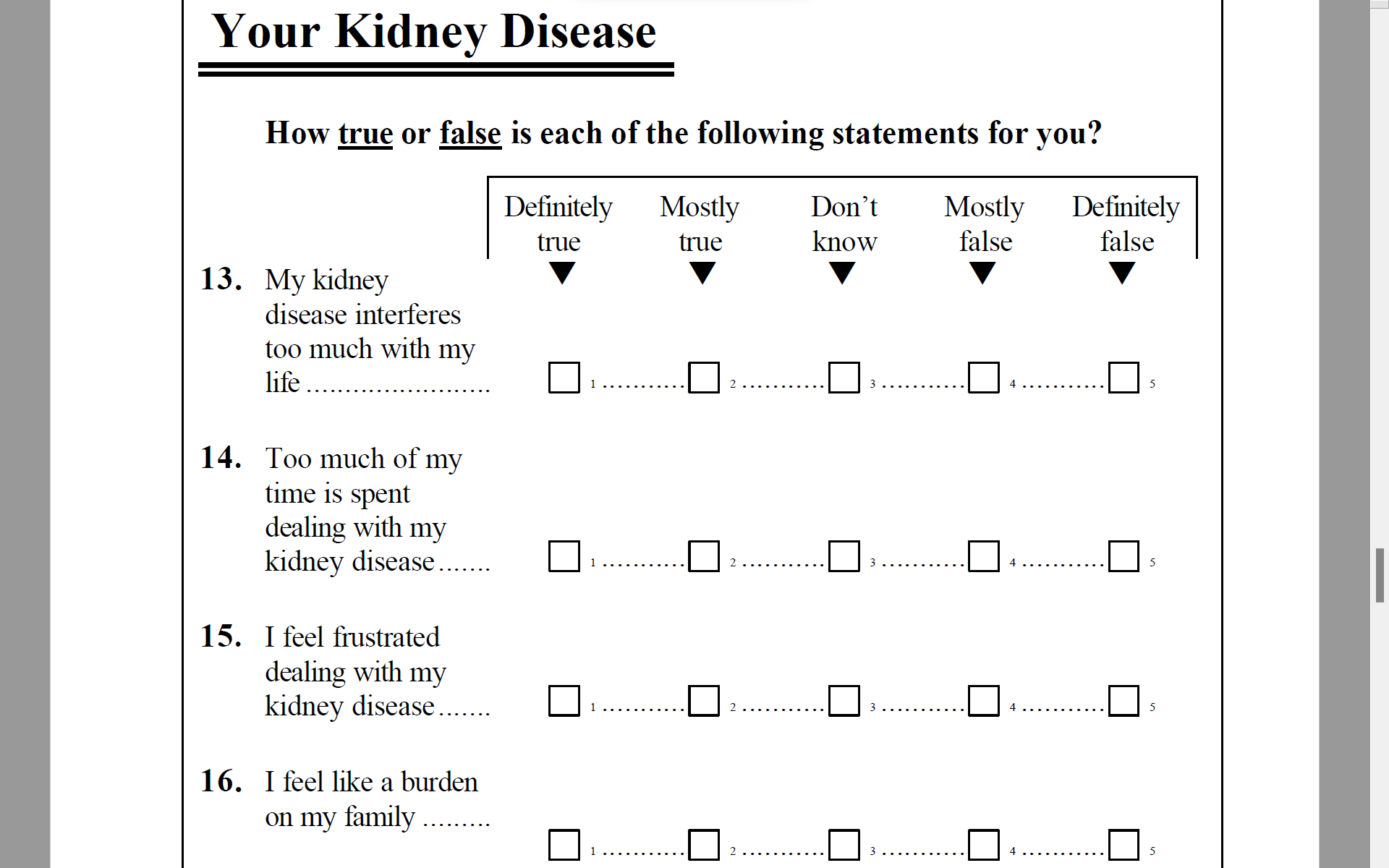 Data
KDQOL-36 administered by paper
June 1, 2015, through May 31, 2016.
n = 70,786 patients; 1,381 dialysis facilities
Average of 51 patients per clinic
Medical Education Institute
https://meiresearch.org/
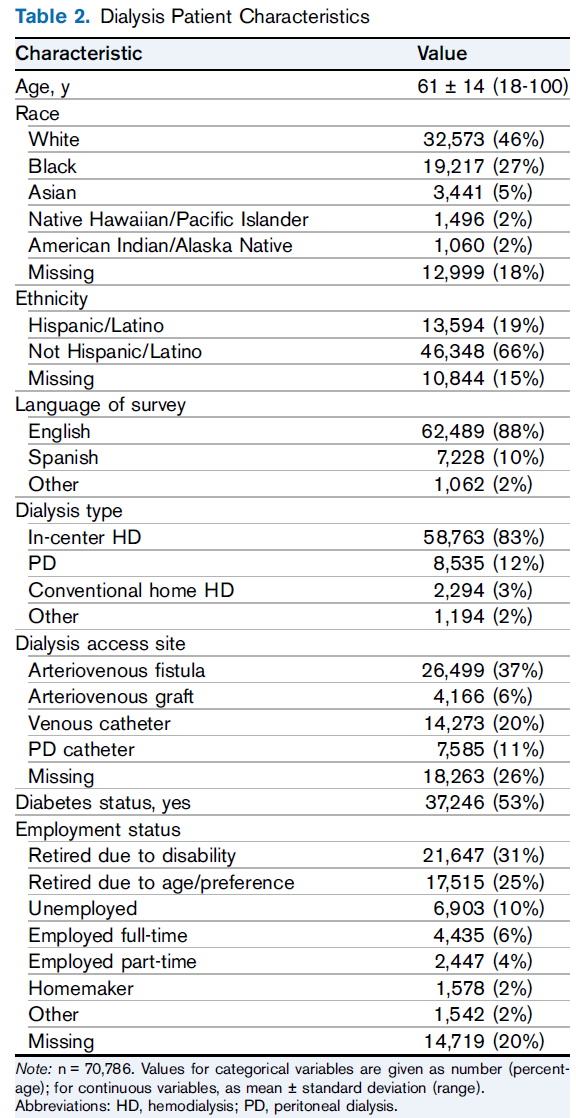 6
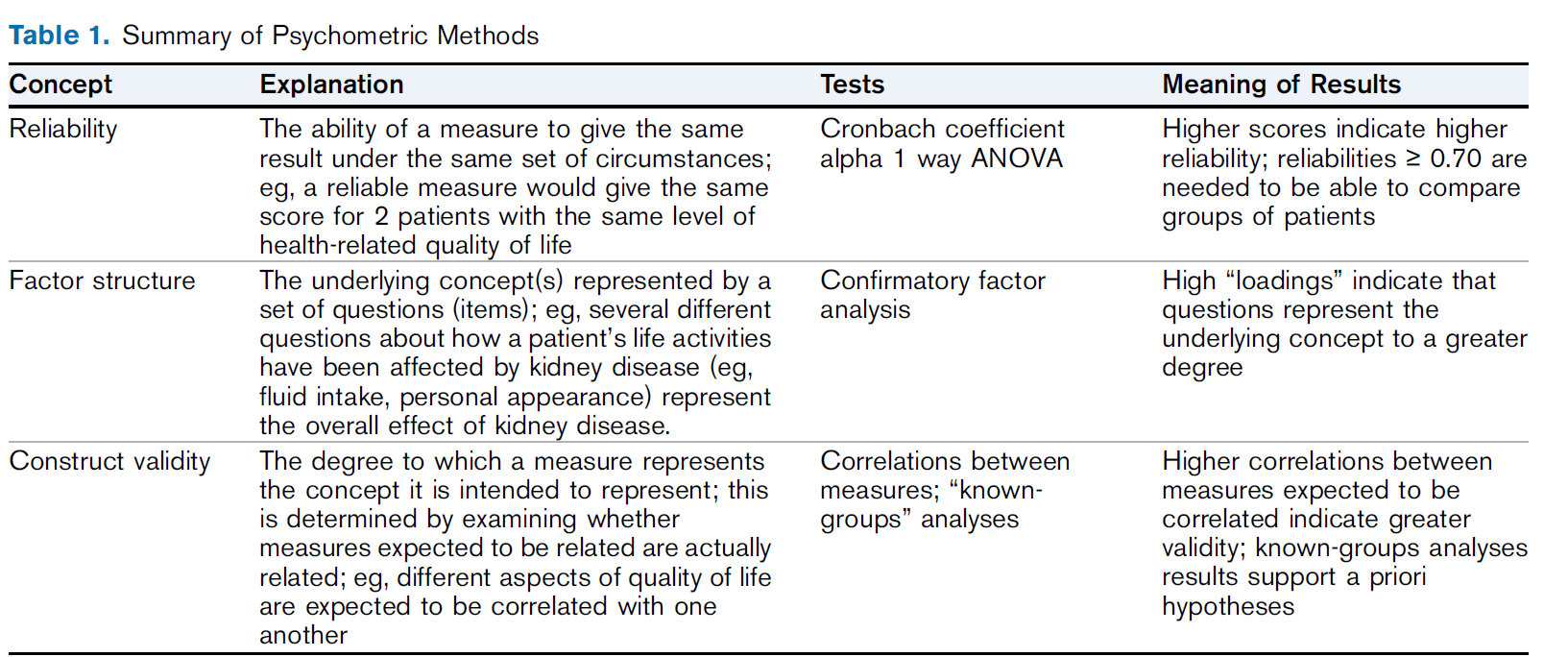 7
Reliability Formulas
Model
Reliability
Intraclass Correlation
Two-way random
Two-way mixed
One-way
BMS =  Between Ratee Mean Square     N = n of ratees
WMS = Within Mean Square                    k =  n of items or raters
JMS   = Item or Rater Mean Square
EMS  = Ratee x Item (Rater) Mean Square
8
Center-Level Reliability
Model
Reliability
Intraclass Correlation
Two-way random
Two-way mixed
One-way
BMS =  Between Ratee Mean Square     N = n of ratees
WMS = Within Mean Square                    k =  n of items or raters
JMS   = Item or Rater Mean Square
EMS  = Ratee x Item (Rater) Mean Square
9
Test-Retest Reliability (n = 121, 1-21 days)
Model
Reliability
Intraclass Correlation
Two-way random
Two-way mixed
One-way
BMS =  Between Ratee Mean Square     N = n of ratees
WMS = Within Mean Square                    k =  n of items or raters
JMS   = Item or Rater Mean Square
EMS  = Ratee x Item (Rater) Mean Square
Wave/Time point
10
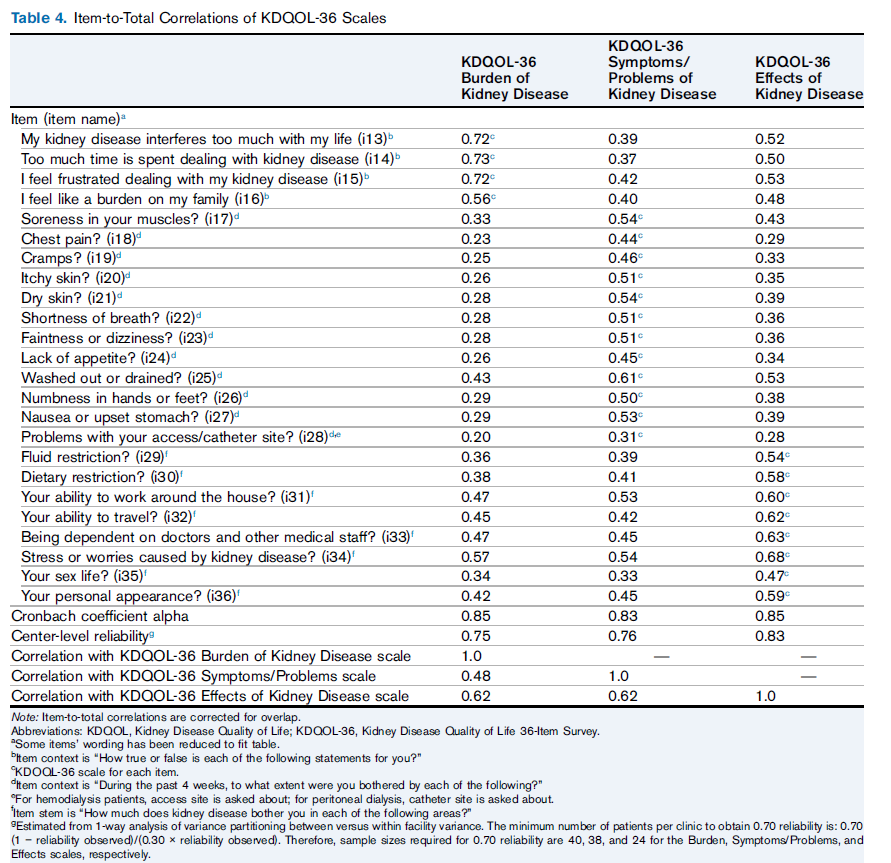 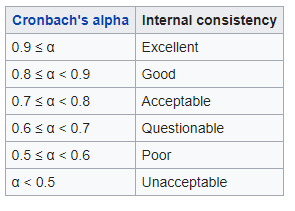 11
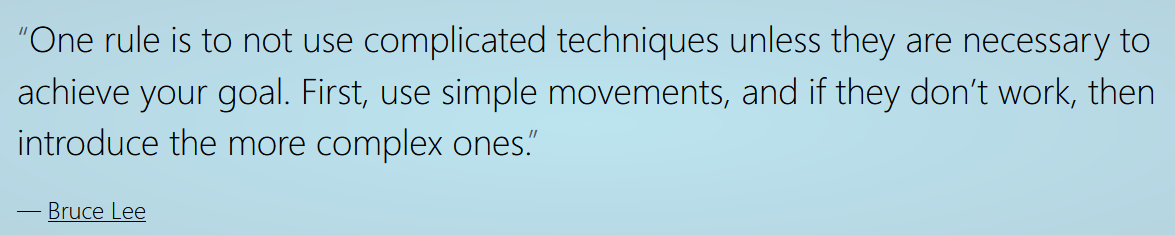 12
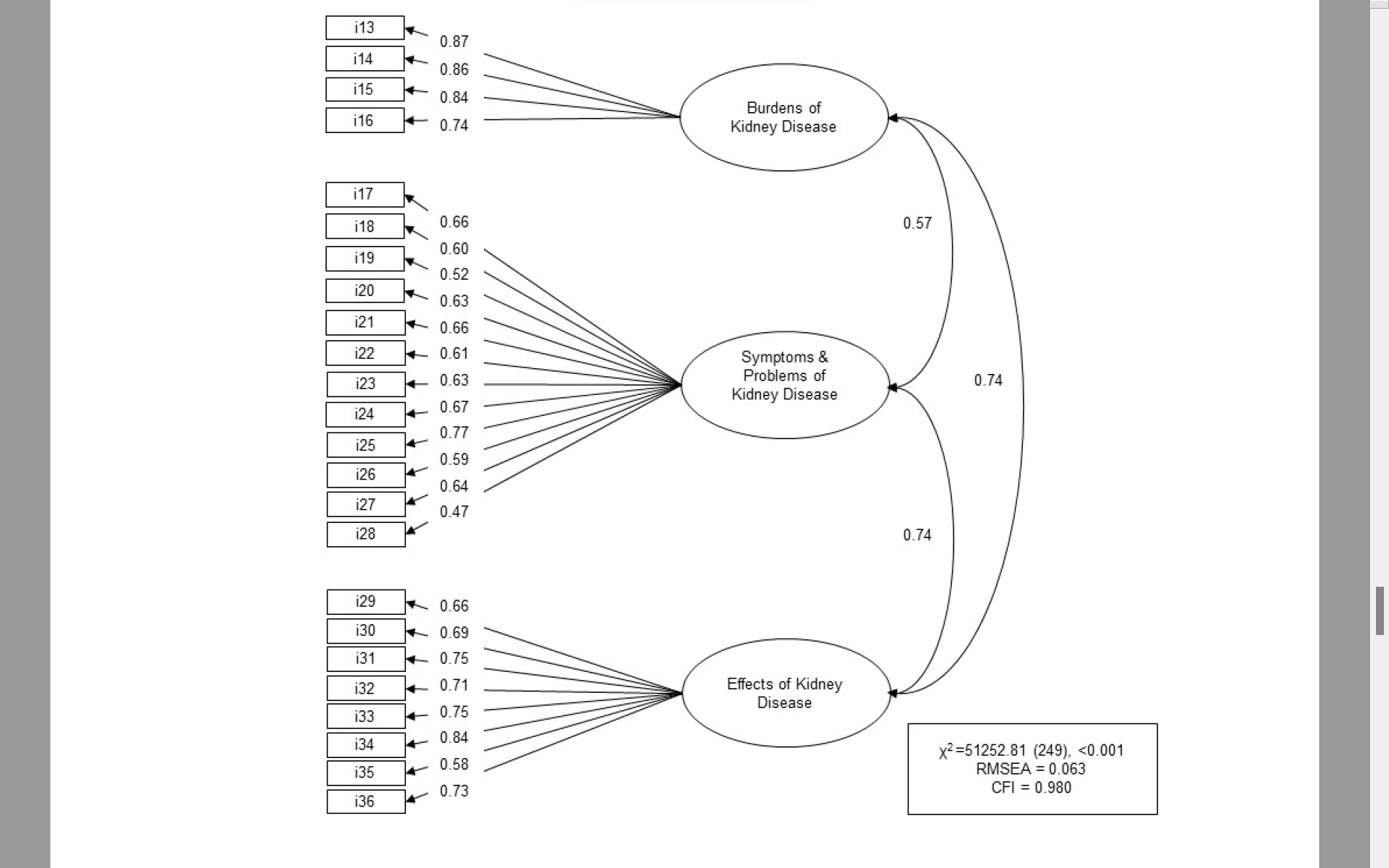 13
Confirmatory Factor Analysis 
Fit Indices
2
2
    - 
Normed fit index: 

Non-normed fit index:


Comparative fit index:
null
model
2
2
2

 	 
null
-
model
null
df        df
null
model
2

null
-
1
df
null
2
      -   df
1 -
model
model
2
     -
df
null
null
RMSEA = SQRT (λ2 – df)/SQRT (df (N – 1))
CFI >=0.95 and RMSEA <=0.06
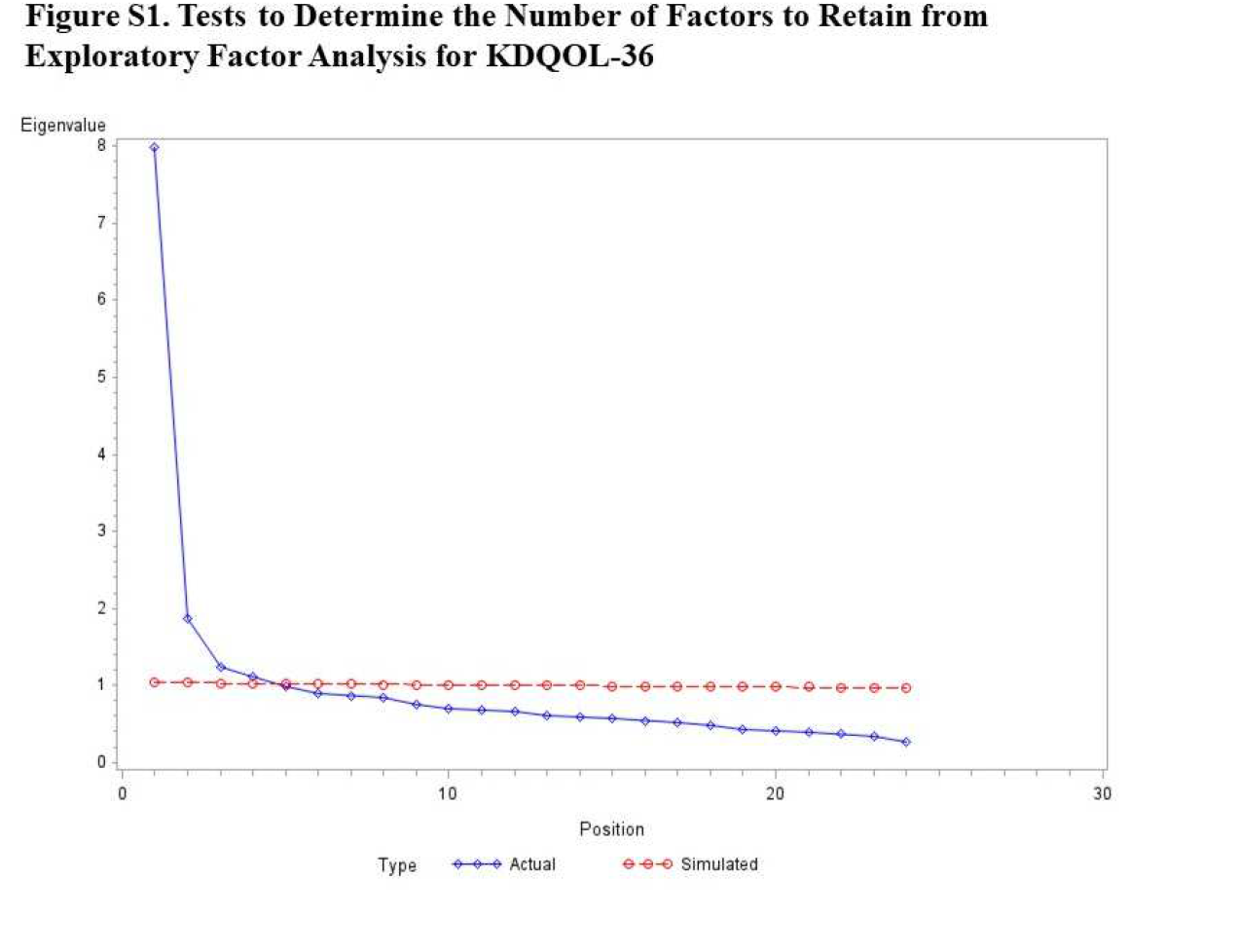 15
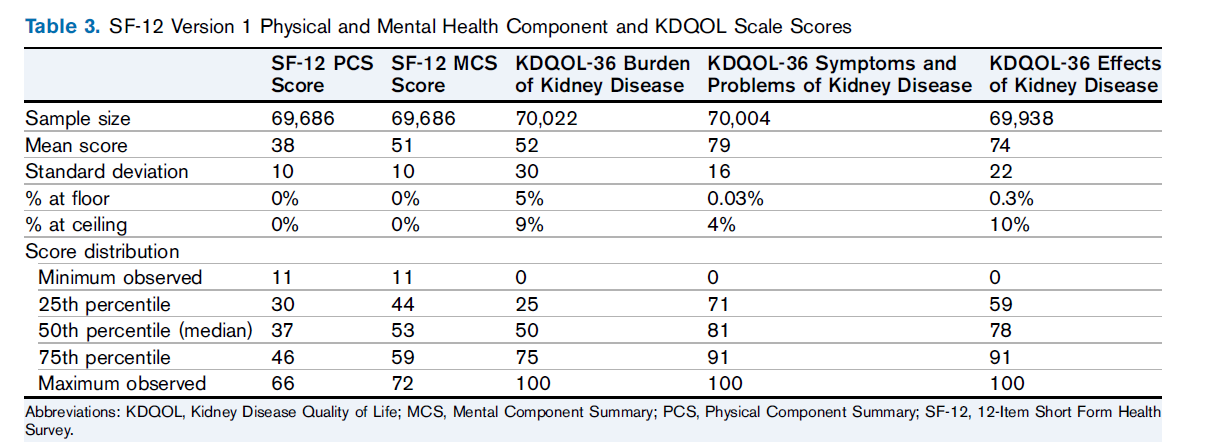 16
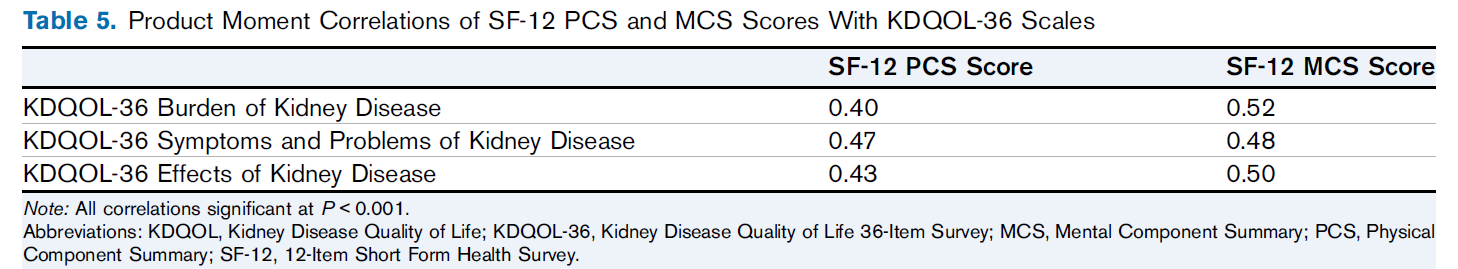 17
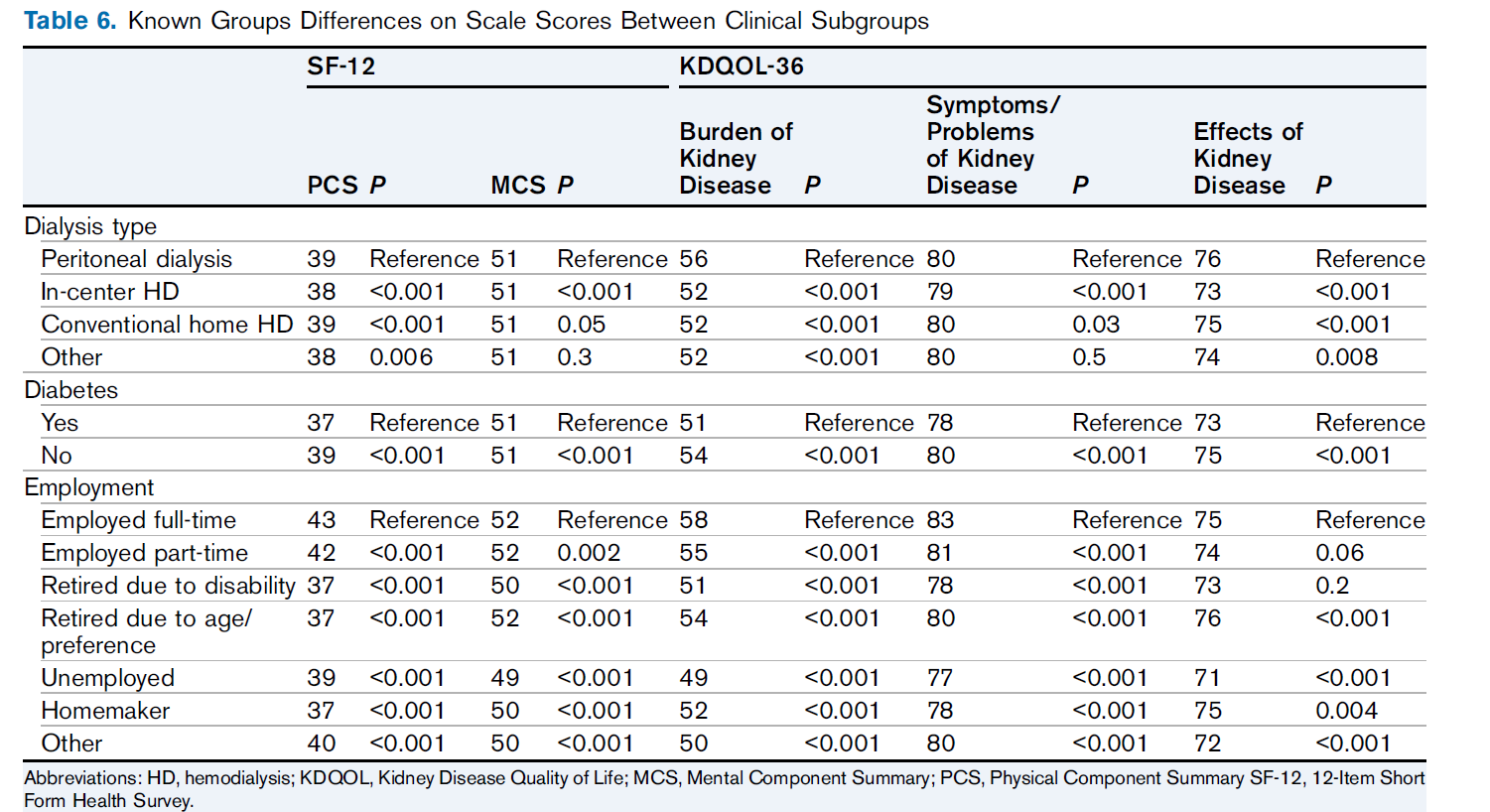 18
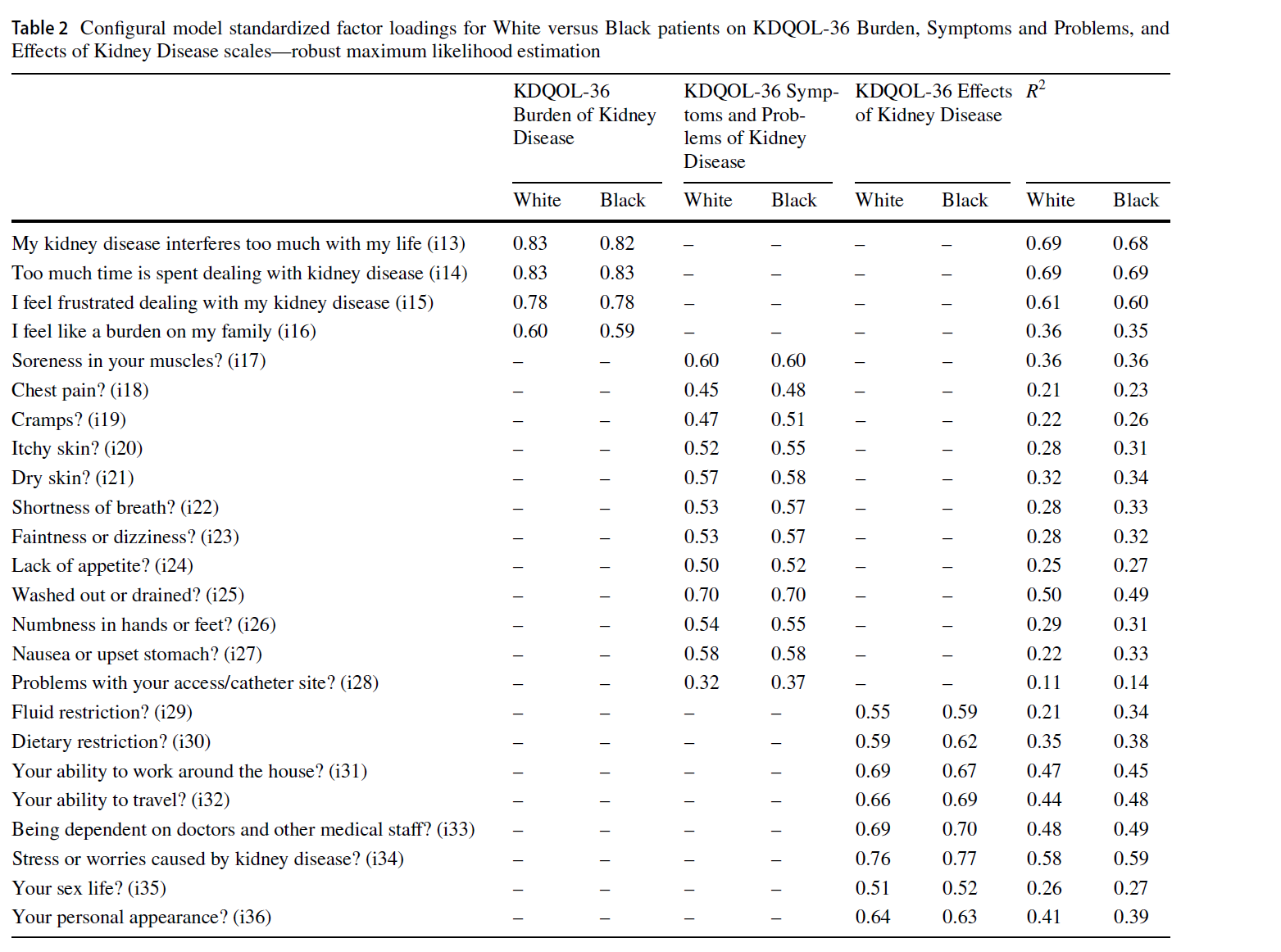 19
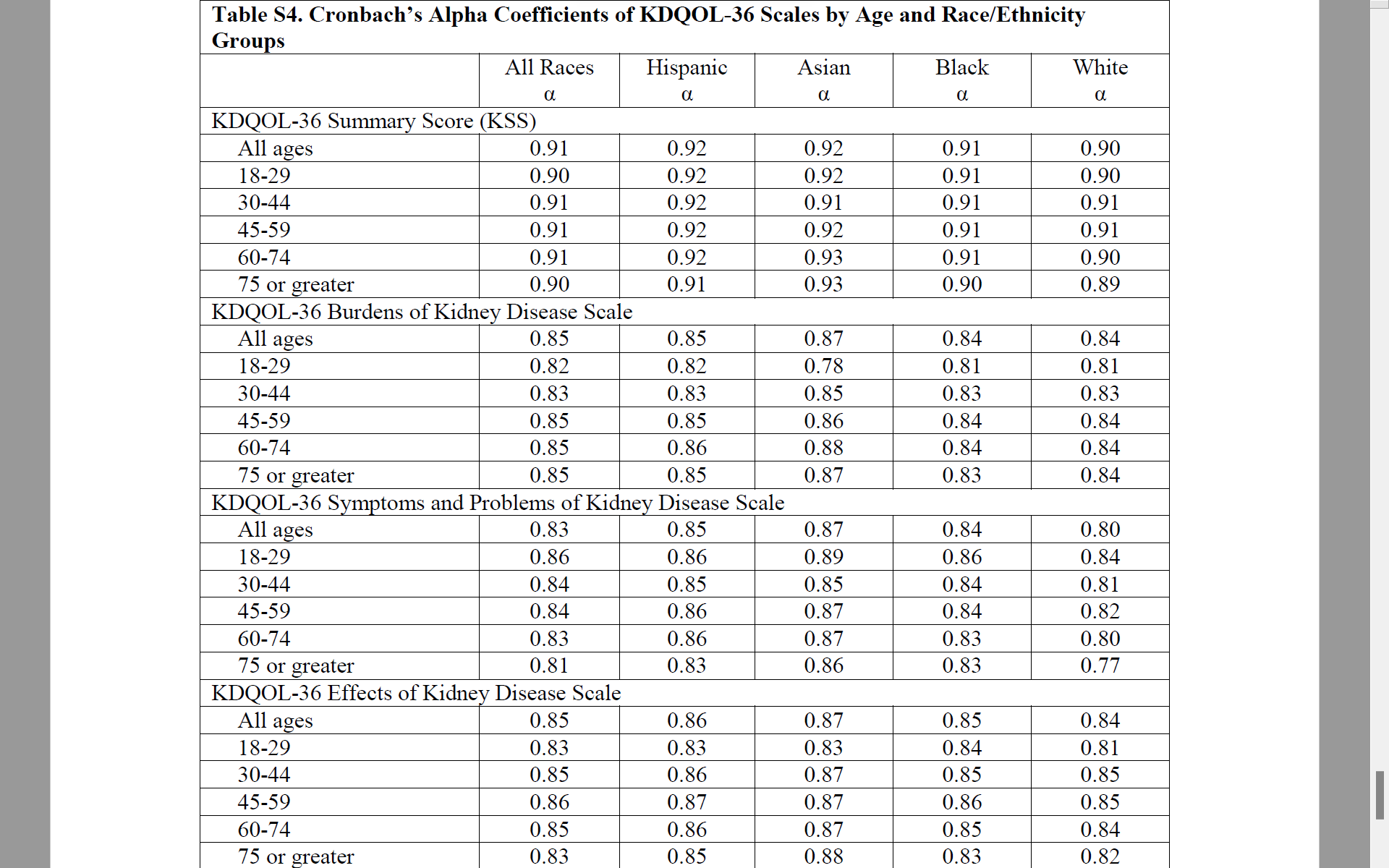 20
Mean KDQOL T-Scores by Race/Ethnicity
SF-12 scores normed to U.S. general population.  KDQOL-36 
targeted scales normed to MEI “population.”
Weighted to match joint distribution to U.S. general population (USRDS) on 
Age, sex, race/ethnicity, dialysis type, and etiology of ESRD.
21
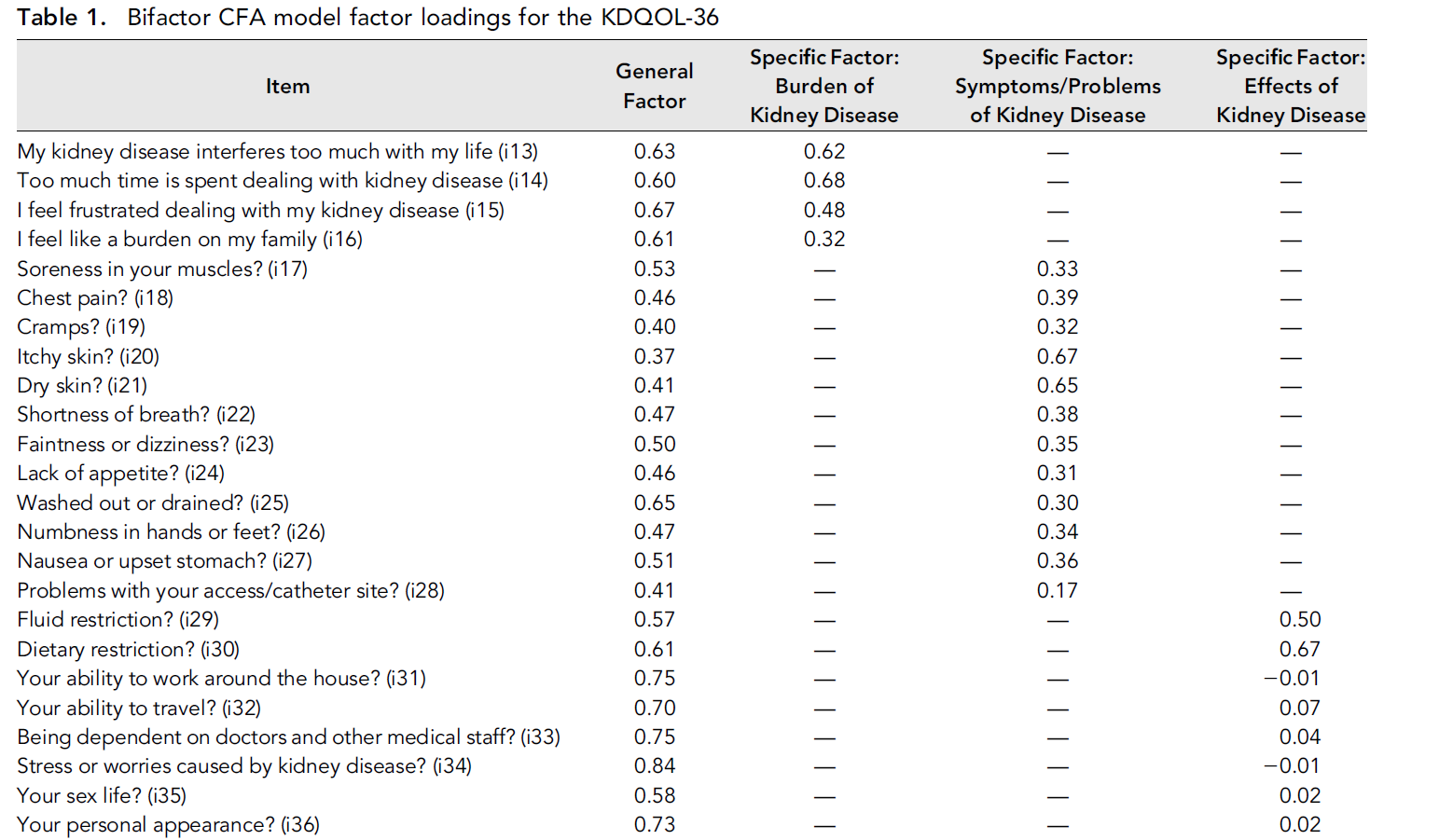 22
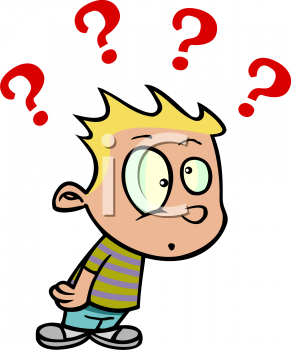 Email: drhays@ucla.edu

https://labs.dgsom.ucla.edu/hays/pages/